What would be the answer of Fritz Zwicky to this issue ?
Can we use the morphological matrix to answer the question ?
1
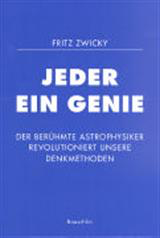 The « morphological box » of Fritz Zwicky« everybody a genius »
3
2
1
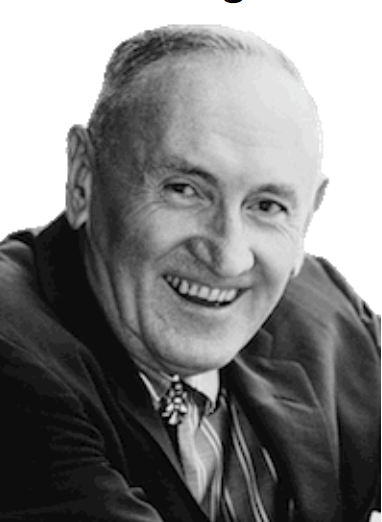 What is the origin of cosmic rays ?
6
5
4
9
8
7
5
3
1
8
7
6
3
2
light / stars / gravity / nucleosynthesis
the light of stars comes from gravity then nucleosynthesis
explosion / stars / energetic / acceleration
the explosion of stars generate an energetic acceleration
2
Question: why do galaxies die ?
10
11
3
2
1
12
6
5
4
14
15
16
13
9
8
7
gravity  -  starvation  -  feedback  -  gas
particles  -  starvation  -  explosion  -  nucleosynthesis
feedback  -  particles  -  morphology  -  gas
accretion  -  energetic  -  feedback  -  acceleration
feedback  -  nucleosynthesis  -  star-formation  -  energetic
magnetic field  -  acceleration  -  environment  -  star-formation
energetic  -  feedback  -  stars  -  particles
morphology  -  gas  -  gravity  -  starvation
gas  -  stars  -  energetic  -  explosion
gravity  -  gas  -  accretion  -  environment
accretion  -  stars  -  environment  -  star-formation
light  -  feedback  -  starvation  -  stars
3